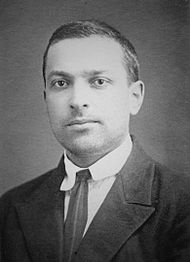 SPONTANI I NAUČNI POJMOVI
Ivana Stepanović Ilić  & Ja
Ispitivanje razvoja naučnih pojmova
Podstrek su bile kritike da prethodno eksperimentalno ispitivanje pojmova ipak nije ekološki validno zbog korišćenja besmislenih reči i donekle neoubičajenog zadatka

Tip zadatka:
Zadaci dovršavanja rečenica - rečenice sa spontanim i naučnim pojmom
ispituju se uzročni i odnosi suprotstavljenosti
Uzročnost – rečenica se završava sa “zato što” (ispitanici II razred osnovne škole)
Suprotstavljenost – rečenica se završava sa “iako”
(ispitanici IV razred osnovne škole)
Spontani i naučni pojam
Razlikuju se po poreklu:
Spontani nastaju spontano, kroz svakodnevno iskustvo deteta
Naučni potiču iz naučnih disciplina i dete ih usvaja kroz sistematsko, vođeno obučavanje, u školi (mogli bi se zvati i školski)

Ali to nije njihova ključna razlika!!!
Nalazi istraživanja
U II razredu 
Zato što - deca uspešnije rešavaju zadatke sa naučnim pojmovima 
Iako – podjednako loše rešavaju obe vrste rečenica
U IV razredu
Zato što - deca podjednako uspešno rešavaju zadatke sa obe vrste rečenica
Iako – deca uspešnije rešavaju zadatke sa naučnim pojmovima 
Ekstrapolacija rezultata na pre i posle?
Značenje rezultata I
Zato što – shvatanje ovog odnosa se javlja ranije; 
do II razreda deca već ovladala naučnim pojmom; znači da su već imala minimum razvoja spontanog pojma
NP pretiče u razvoju spontani pojam 
i vuče njegov razvoj – zato su u IV podjednako uspešni u rešavanju obe vrste rečenica
Značenje rezultata II
Iako – teže za razumevanje, kasnije shvataju ovaj odnos
U II razredu nema min razvoja spontanog pojma, pa nema ni naučnog – podjednako neuspešni
U IV razredu naučni pretiču spontane pojmove i vuku njihov razvoj
VI? – spontani pojmovi bi dostigli nivo razvoja naučnog pojma
Glavni nalaz
U II razredu naučni pojam uzročnosti na višem nivou od spontanog shvatanja uzročnosti, u IV su na istom, visokom nivou
U II razredu i naučni i spontani pojam suprotstavljenosti na istom nivou – nerazvijeni, u IV razredu naučni pojam na višem nivou od spontanog 
Naučni i spontani pojmovi imaju različite razvojne linije; naučni pojmovi se razvijaju brže, njihov razvoj je u ZNR razvoja spontanih pojmova
Ključni pojmovi
Svesnost – svest o pojmu, verbalna definicija pojma (dovođenje u vezu sa drugim pojmovima)
Voljnost – pojam kao misaoni čin, sposbnost voljnog upravljanja pojmom: apstrahovanje i sinteza ključnih svojstava, generalizacija pojma na nove situacije, dovođenje u vezu sa drugim pojmovima, uspostavljanje logičkih veza – odnosa opštosti među pojmovima (zato je to viši nivo mišljenja u odnosu na spontane pojmove)
Sistema pojmova – hijerarhija opštosti, dovođenje pojma u odnos sa pojmovima istog nivoa, kao i nadređenim i podređenim pojmovima
Odlike spontanih pojmova
Jake strane:
Isksustvo– dobro poznavanje predmeta/fenomena na koji se predmet odnosi
Konkretnost – pojam ima jak dodir sa realnošću, praksom

Slabe strane:
Nisu shvaćeni ni voljni: pojam se koristi ali ne može lako da se definiše (odsustvo shvaćenosti - svesti o pojmu) i dovede u odnos sa drugim pojmovima (nema voljnog upravljanja) 
Odsustvo sistema, ne postoji veza sa drugim pojmovima, već samo sa objektom
Dete bolje shvata predmet nego pojam
Odlike naučnih pojmova
Jake strane:
Svesnost, osvešćenost – svest o pojmu, verbalna definicija pojma (dovođenje u vezu sa drugim pojmovima)
Voljnost – mogu lako da ga upotrebe, da završe rečenicu koristeći ovaj pojam, da generalizuju pojam na nove situacije, dovodu u vezu sa drugim pojmovima
Postojanje sistema pojmova – hijerarhije opštosti

Slabe strane:
Verbalizam – bolje razumevanje pojma od pojave, objekta na koji se odnosi
Nedovoljna veza sa iskustvom, stvarnim životom
Spontani i naučni pojmovi
Ključna razlika između spontanih i naučnih pojmova je u sistemu pojmova 
naučni se usvajaju u sistemu, dete uči pojmove kroz definiciju i odnos sa drugim pojmovima
Spontani nemaju sistem, nastaju u odnosu sa predmetom, u okviru konkretnog iskustva
Sve ostale razlike, tj. shvaćenost i voljnost pojmova proističu iz ne/postojanja sistema pojmova; sistem obezbeđuje shvaćenost i voljnost pojma
Razvoj spontanih i naučnih pojmova
Neophodan je minimum razvoja spontanog pojma, da bi mogli da se usvajaju naučni pojmovi
Naučni pojmovi pretiču u razvoju spontani pojam i 
Naučni pojmovi povratno deluju, vuku razvoj spontanih, koji dostižu nivo razvoja naučnog pojma
Razvoj spontanog i naučnog pojma II
Spontani se razvijaju odozdo na gore, a naučni, obrnuto, odozgo na dole
Šta je dole, a šta gore?

Spontani se razvijaju od iskustva, od objekta, od konkretnog (dole) kao sistemu pojmova i apstrakciji (gore); a naučni obrnuto, od sistema pojmova ka objektu!
Razvoj naučnih pojmova
Zašto naučni pojmovi pretiču spontane?
Asimetrična interakcija odraslog (nastavnika) i deteta
Nastavnik – prenosi znanja, pita, koriguje, pojašnjava i podstiče internalizaciju onoga što čini, postepeno preuzimanje uloge kontrole misaonih procesa od strane deteta
Način rešavanja dva zadatka (dovršavanje rečenica) – uzročnost
Spontani pojam – dete pokušava voljno da učini nešto što čini spotano, i to mu teško ide
Naučni pojam – dete pokušava samostalno da uradi nešto šo ni spontano nije u stanju da uradi. Uspeva u tome jer dolazi do internalizacije nastavnika (dete kao da radi uz pomoć nastavnika)
Pravci razvoja naučnih i spontanih pojmova
Naučni pojmovi vrše prodor na dole – pravac od asptraktnog ka konkretnom (od vrebalne definicije i veze sa drugim pojmovima ka konkretnom objektu ili pojavi)
Pomažu spontanim da se podignu na viši nivo, da postanu deo sistema, naučni pojmovi su u ZNR spontanih pojmova!!!
Oslanjaju se na aktuelni nivo spontanih pojmova, zato nije moguće učiti dete pojmovima koji nisu na njegovom nivou poimanja – primer sa shvatanjem odnosa suprotstavljenosti (iako) u II razredu

Spontani pojmovi brzo napreduju, jer se oslanjaju na ono što su naučni već dostigli (sistem), njihov razvoj teče na gore od konkretnog ka apstraktnom, uopštavanju (postaju shvaćeni i voljni)
Povratni uticaj spontanih pojmova na naučne – obogaćivanje isksutvom
naučni pojam              spontani pojam               predmet
Kako utiču SP    NP?
Spontani pojmovi daju naučnim vezu sa predemtima, sa iskustvom, daju konkretnost (time se nadoknadjuje nedostatak naučnih – verbalizam)
Naučni pojmovi daju spontanim uopštavanje,  sistem, odnos sa drugim pojmovima (time se nadoknadjuje nedostatak spontanih – postaju shvaćeni i voljni)
Rezime o spontanim i naučnim pojmovima
Maternji i strani jezik
Razlika odnosa razvoja naučnih i spontanih pojmova i odnosa razvoja stranog i maternjeg jezika
Spontani i naučni pojmovi – Razvoj naučnih pojmova odigrava se paralelno sa izgradnjom njihovog sistema, što posledično preobražava spontane pojmove. 

Strani i matrenji jezik – Strani jezik oslanja se na već postojeći sistem, uspostavljen na nivou matrenjeg jezika. Jezik je sistem (pravilnosti u dodeljivanu značenja reči, izgovaranju i povezivanju reči u rečenicu, pisanju i čitanju – samo su ova pravila neshvaćena još u maternjem jeziku). 
	Zato je strani jezik novi sistem koji se razvija zahvaljući već postojećem sistemu matrenjeg jezika i preobražava ga povratno.
Socio-kulturni pristup Vigotskog
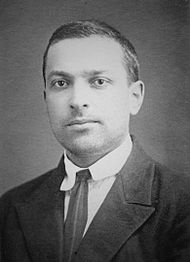 Psihički razvoj u ontogenezi je rezultat istorijskog razvoja čoveka. 
	
 Oslanjanje na Marksove ideje o ulozi ljudske delatnosti u razvoju čoveka. 
 Pojava rada kao izraz težnje da menja i prilagođava sredinu sebi povratno 
 deluje na razvoj čoveka.  Rad je kolektivna delatnost pa nastaje potreba za 
 njenom koordinacijom i organizacijom što rezultira pojavom govora (socijalno – 
pishološko prilagođavanje). Govor, koji je služio regulaciji kolektivne delatnosti, 
sada povratno utiče na individualni psihički razvoj organizujući mišljenje i pamćenje,
tako nastaje govorno logičko mišljenje i pamćenje.  Govor – znak menja prirodu i 
odnos mentalnih funkcija.  Tako psihičke funkcije, do tada elementarne i biloške,  
prerastaju u više (organizovane i posredovane govorom). 

Formativna uloga kulture i socijalnih faktora u razvoju – kulturna oruđa/proizvodi i socijana interakcija amplifikuju (pojačavaju) postojeće kapacitete i dovode do kvalitativnih promena psihičkog funkcionisanja.Dete od rođenja“ uronjeno” u kulturu kroz interakciju sa odraslima i proizvodima kulture. Interakcija deteta sa kulturnim oruđima u početku se odvija posredstvom odrslih, a kasnije je direktna.  

Alomorfni razvoj – razvoj izvan jedinke, promena se prvo dešava u kulturi, a zatim se ta promena kroz socijalni odnos prenosi sa odraslih na decu i time se posreduju njihove mentalne funkcije.
Niže i više psihičke funkcije i njihov odnos u filogenezi
Kroz istorijski razvoj elementarne psihičke funkcije (praktično mišljenje, neposredno pamćenje, pažnja, primarna osećanja) postaju posredovane znakom – semiotičkim sistemima (jezik, pismo, numerički sistemi, razni kulturni pronalasci).
Znak tj. razna kulturna oruđa se razvijaju kroz socijalnu interakciju ljudi i potrebu za adekvatnijim prilagođavanjem na sredinu – alomorfni razvoj.
To rezultira kvalitativnom promenom psihičkog funkcionisanja odnosno pojavom viših psihičkih funkcija (logičko - pojmovno mišljenje,  logičko pamćenje, voljna pažnja, složena osećanja) – kojima čovek ovladava (svestan ih je i može da upravlja njima) upravo jer su posredovane. 

Kulturno-istorijski razvoj čoveka počinje kada se završava biloška evolucija. U filogenezi bilološki razvoj prethodi kulturno-istorijskom.
Niže i više psihičke funkcije u ontogenezi
Dete se rađa sa naslednom osnovom koja omohućava razvoj nižih funkcija

KULTURNO-BILOŠKI PARADOKS RAZVOJA DETETA
Ali!!!!!! Dete je od početka u socijalnoj interakciji sa kompetentnijim odraslima koji su na višem stupnju razvoja i predstavnci su kulture, te posreduju njegov razvoj prenoseći razna kulutna znanja i oruđa i usmerevajući i organizujući ponašanje deteta -  asimetrična interakcija.

Taj dodir sa kultunim oruđima i interakcija sa kompetentnijim odraslim rezultira veoma ranom promenom nižih mentalnih funkcija (kultuno-biološki paradoks razvoja deteta), njihovim međusobnim povezivanjem i razvojem viših psihičkih funkcija.

Tri etape u razvoju viših funkcija u ontogenezi:
I - Postoje samo niže elementarne biloške funkcije koje nisu posredovane znakom. 
II – Pojava znaka kao organizatora ponašanja, kao rezultat interakcije i posredovanja odraslog - asimetrična interakcija
III -  Prelazak znaka na unutrašnji plan tokom procesa internalizacije u kome se zapravo pređašnji socijalni odnos preobražava u unutrašnji kvalitet psihičkog funkcionisanja.
Niže i više psihičke funkcije u ontogenezi
Razvoj viših psihičkih funkcija je obeležen njihovim međusobnim povezivanjem, te se prati nastanak kompleksnih sistema funkcija.
Razvoj - promena međusobnog odnosa psihičkih funkcija. 
			Primer odnosa govora i mišljenja.
I
	Praktično (neverbalno) 	           Socijani govor - komunikacija
		mišljenje
II				Egocentrični govor

		
III		Govorno mišljenje			Misaoni govor
Genetički zakon razvoja viših psihičkih funkcija
Svaka psihička funkcija se pojavljuje dva puta u razvoju: jednom kao socijalni odnos, a drugi put kao individualna psihička funkcija = SOCIOGENEZA VMF

To važi u filogenezi kada prvi put nastaju više psihičke funkcije kao proizvod kulturnog razvoja čoveka i saradnje sa drugim ljudima, ali važi i u ontogenezi kao posledica delovanja asimetrične interakcije tj. kompetentnijeg odraslog u ZNR.
Mehanizam promene, novine u razvoju nastaju u Zoni narednog razvoja
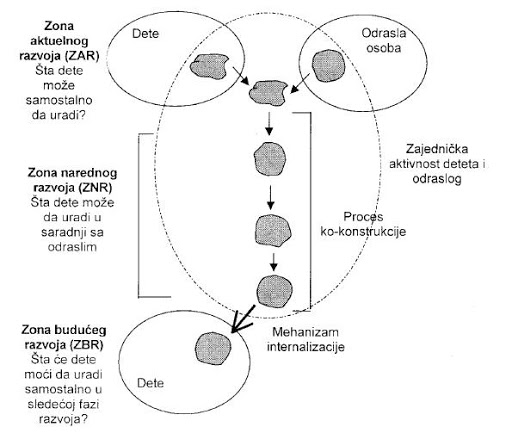 Ono što nije u stanju samostalno da uradi dete može da postigneuz pomoć, vođenja odraslog. Učenje prethodi razvoju.

Razvoj je ko-konstrukcija. 
Odrasli reguliše psihičke funkcije deteta koje još nisu dovoljno razvijene 
(nadgleda, usmerava, koriguje...). Dete postepeno pounutruje tu 
regulaciju internalizuje ono što je 
odrasli činio, ovladava određenom 
funkcijom i samo uspeva da izvede ono
što je radilo uz pomoć odraslog.

(Baucal, 2003)